The ASPIRE Curriculum-Key Learning
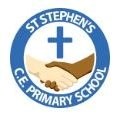 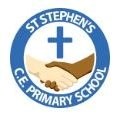 Title: Seasonal Changes – Autumn and Winter          Subject: Science                                                   Year: 1
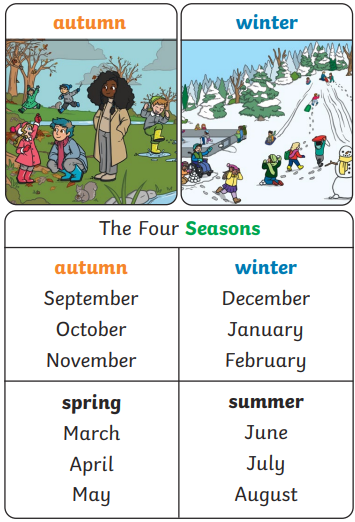 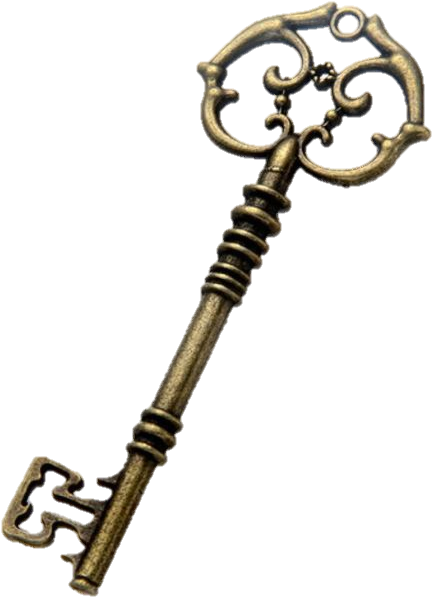 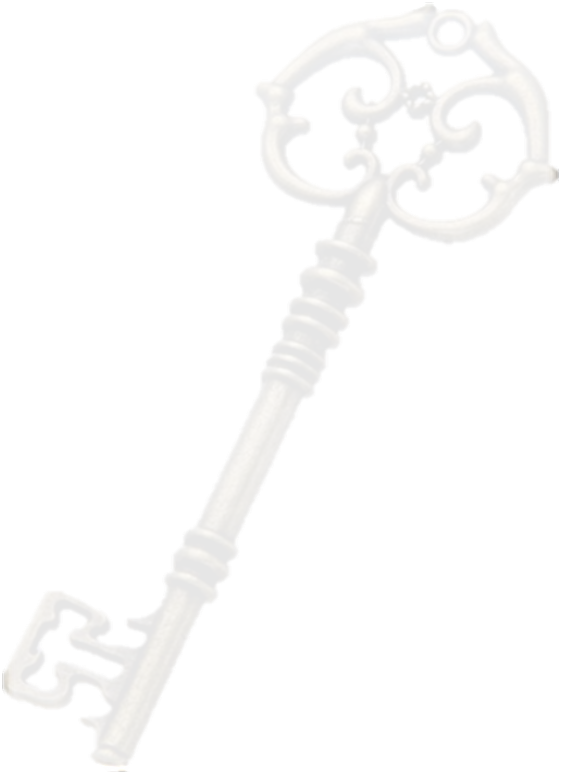 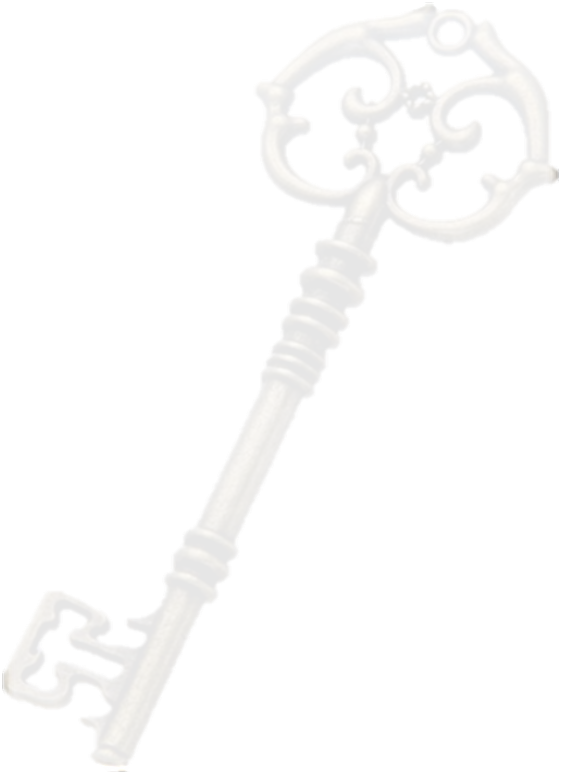 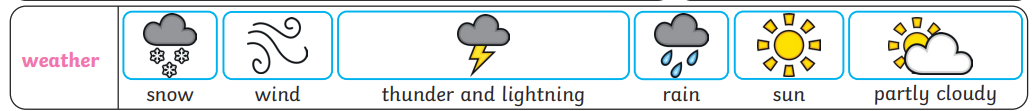 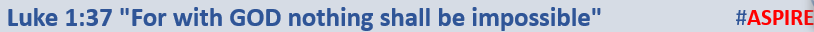